УРОК РУССКОГО ЯЗЫКА.
Около л.сной 
тр.пинки т.мнела 
з.леная елка.
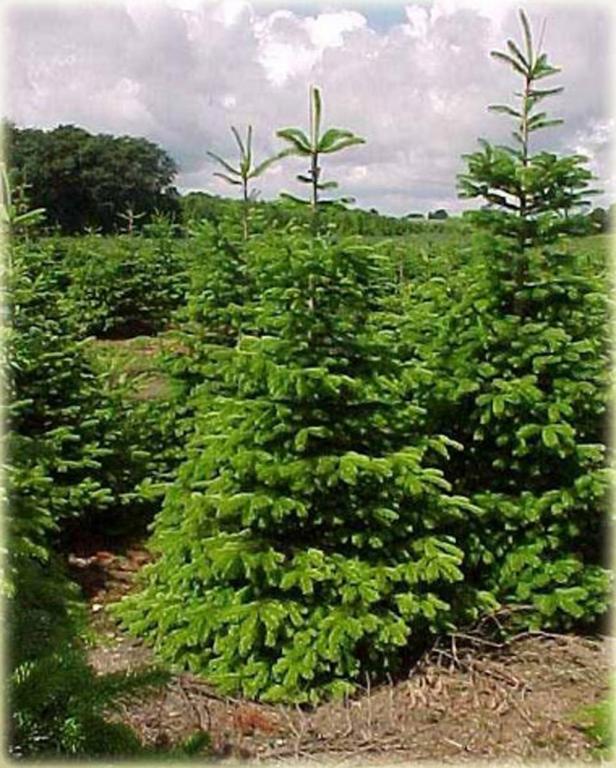 елка
елку
ЕЛЬ
ЕЛОВЫЙ
елки
О елке
ЕЛОЧКА
елкой
СУФФИКС.
ЧАСТЬ РЕЧИ
ЗНАЧИМАЯ
ЧАСТЬ СЛОВА
СТОИТ ПЕРЕД КОРНЕМ
СТОИТ ЗА КОРНЕМ
СЛУЖИТ ДЛЯ ОБРА-
ЗОВАНИЯ СЛОВ.
ИГРА «ЧЕТВЕРТЫЙ –
ЛИШНИЙ»
ЛИСТ
1.
ЛИСТОЧЕК
ЛИСА
ЛИСТИК
РИСОВАЯ
РИС
РИСУНОК
2.
РИСОК
Мы рисовали картину.
Я нарисовал снеговика.
Коля подрисовал ему нос ,
а Таня дорисовала глазки.
Миша срисовал из книги 
снежинки .
РИСОВАЛИ
НАРИСОВАЛ
ПОДРИСОВАЛ
ДОРИСОВАЛА
СРИСОВАЛ
ПРИСТАВКА.
ЗНАЧИМАЯ ЧАСТЬ 
СЛОВА
СТОИТ ПЕРЕД КОРНЕМ
СЛУЖИТ ДЛЯ 
ОБРАЗОВАНИЯ СЛОВ.
НАЙДИ ЛИШНЕЕ СЛОВО.
_
-
_
ЗАКРЫТЬ
-
_
ПОСТРОИТЬ
-
_
ПОМОГАТЬ
-
__
ИЗВЕСТИЕ
-
БЕСКОЗЫРКА
Прискакал-ускакал
Прибежал-убежал
Приплыл-уплыл
Привез-отвез
Приехал-уехал
Молодцы!!!!!
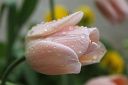